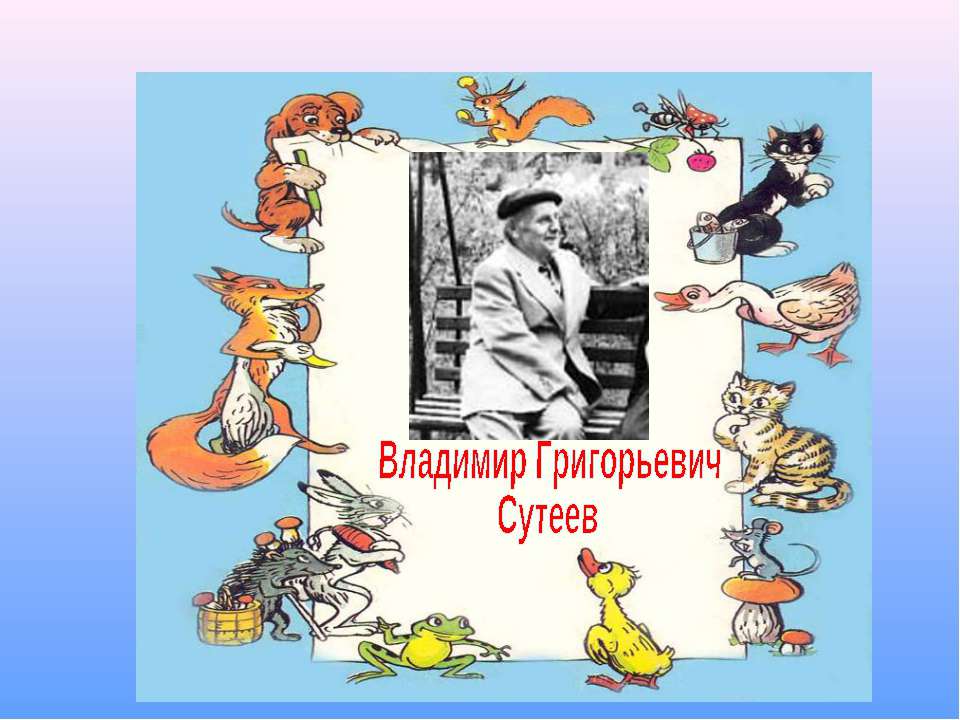 + 0
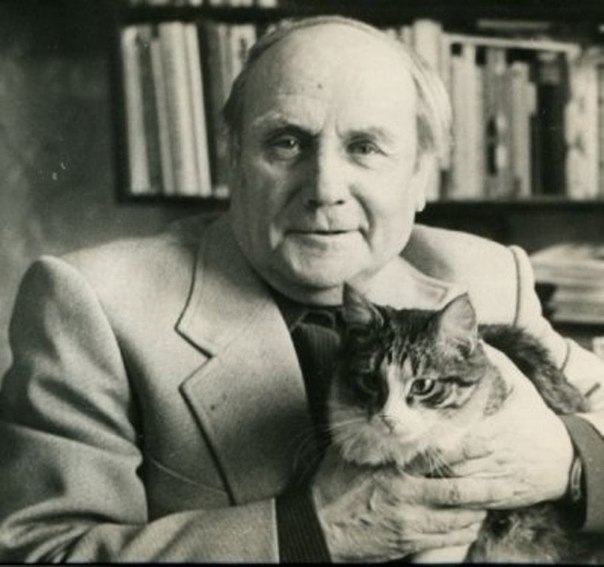 Детский  отдел
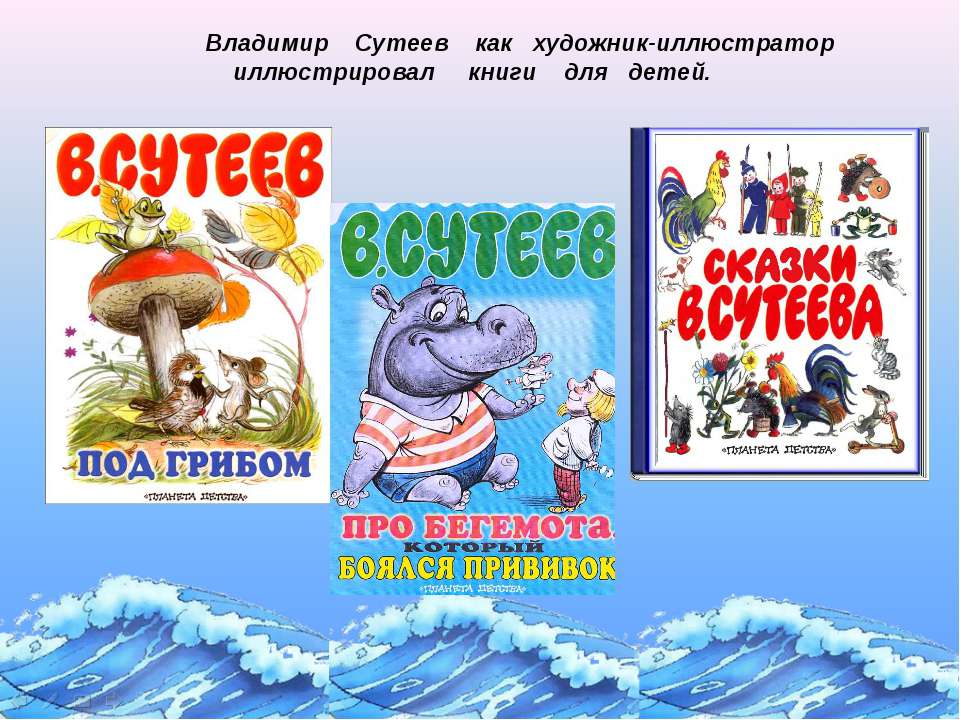 В 1952 году вышла первая книга сказок Сутеева, которая называлась
 «Три сказки про карандаш и краски».
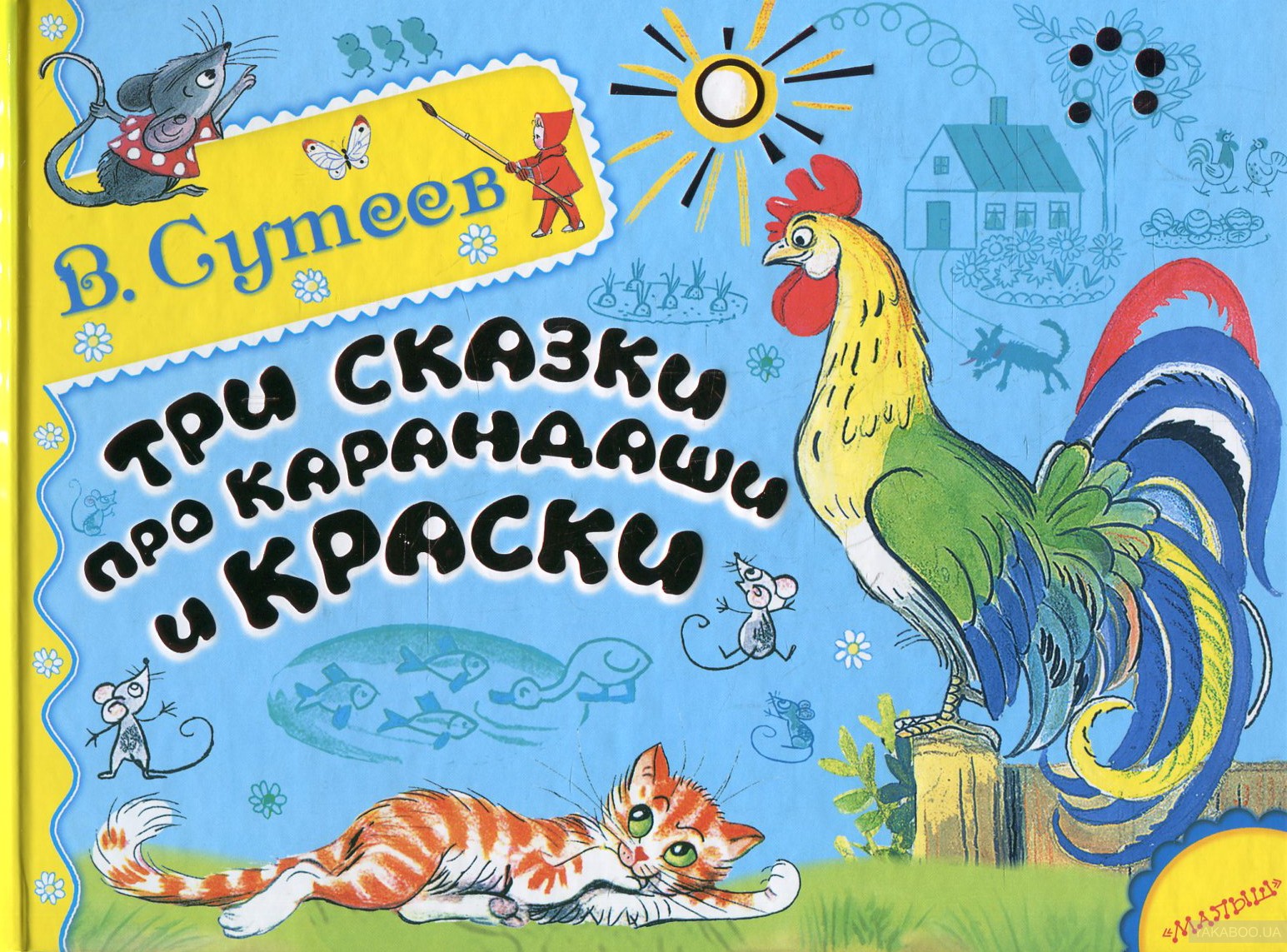 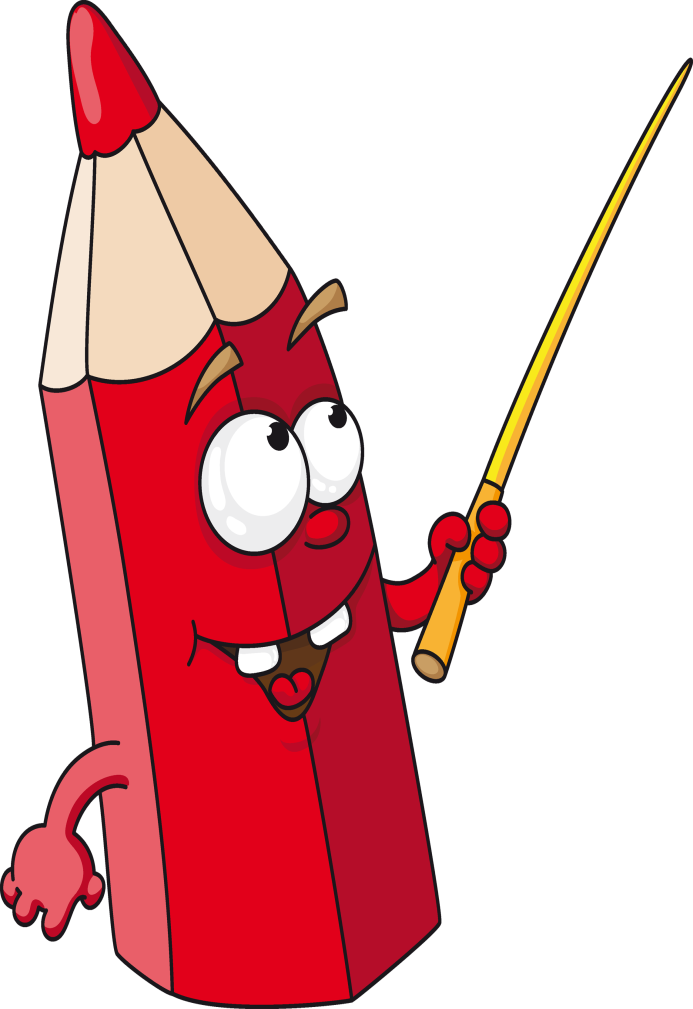 Почему первый улов кота был неудачным?
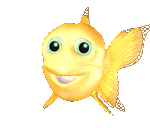 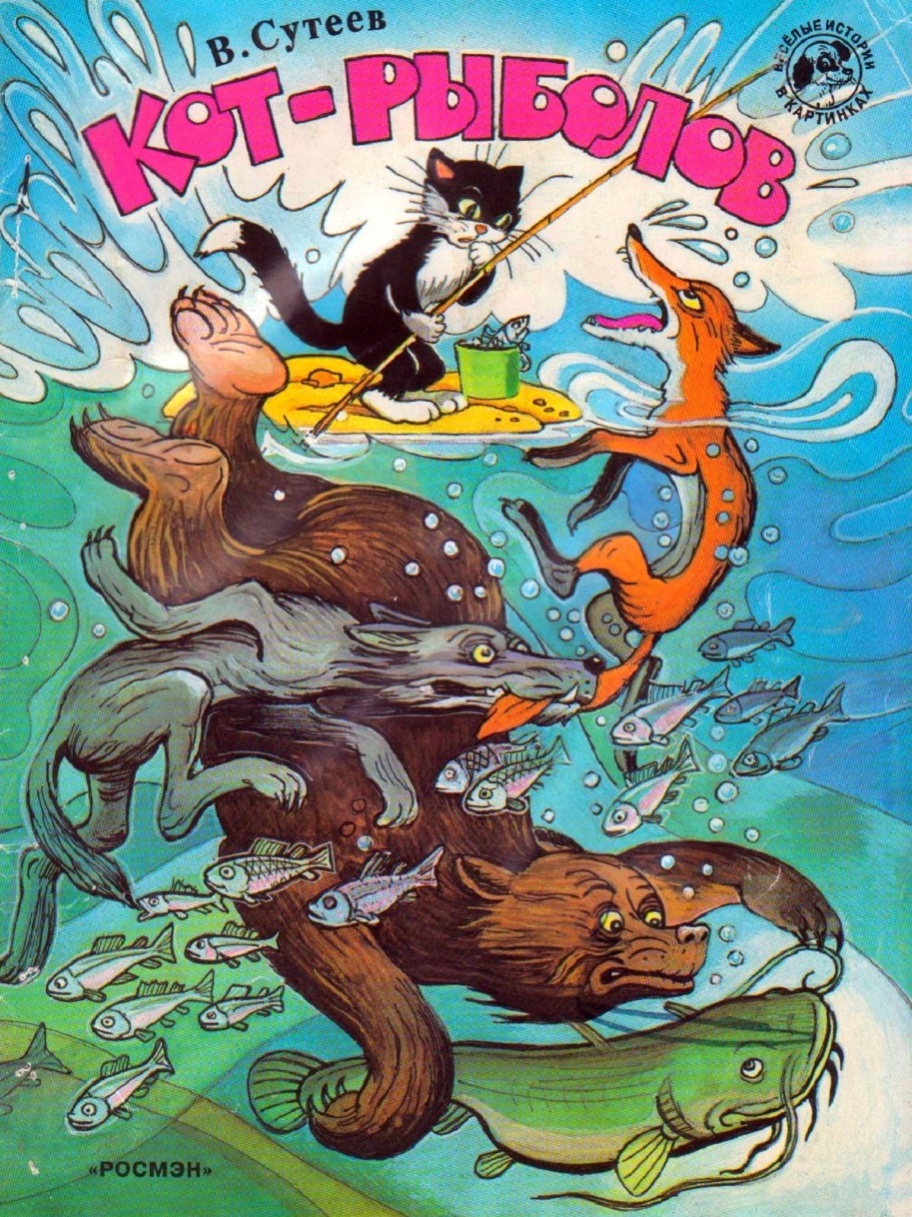 лиса поторопилась и подняла крик, кот испугался и дернул удочку – рыба уплыла
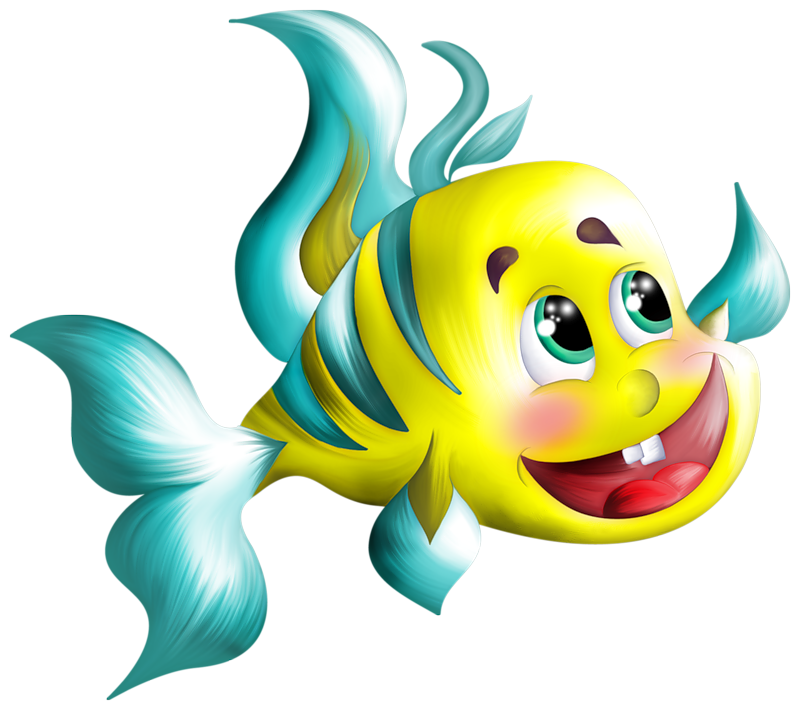 Как поступил волк после того, как первая рыба была не поймана?
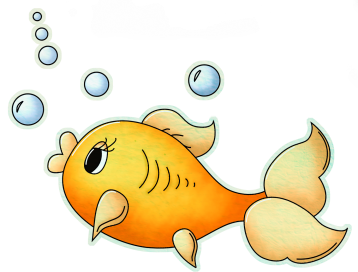 Велел коту подождать, чтобы рыба покрепче зацепилась за крючок. В результате рыба съела червяка и уплыла
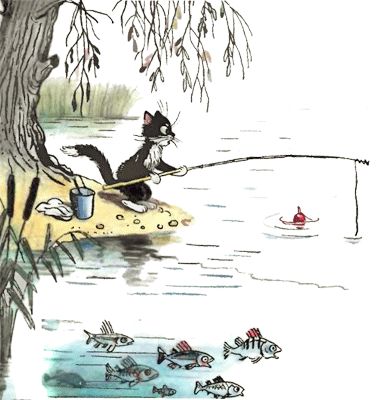 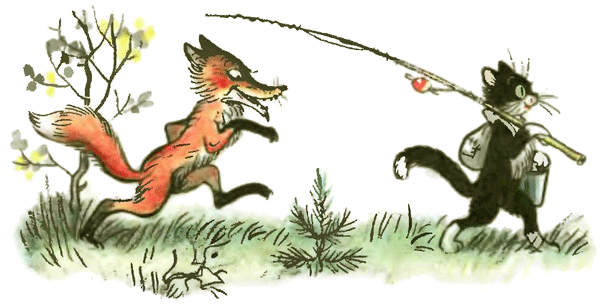 Кто в одной из сказок Сутеева становился белым, черным и мокрым.
котята
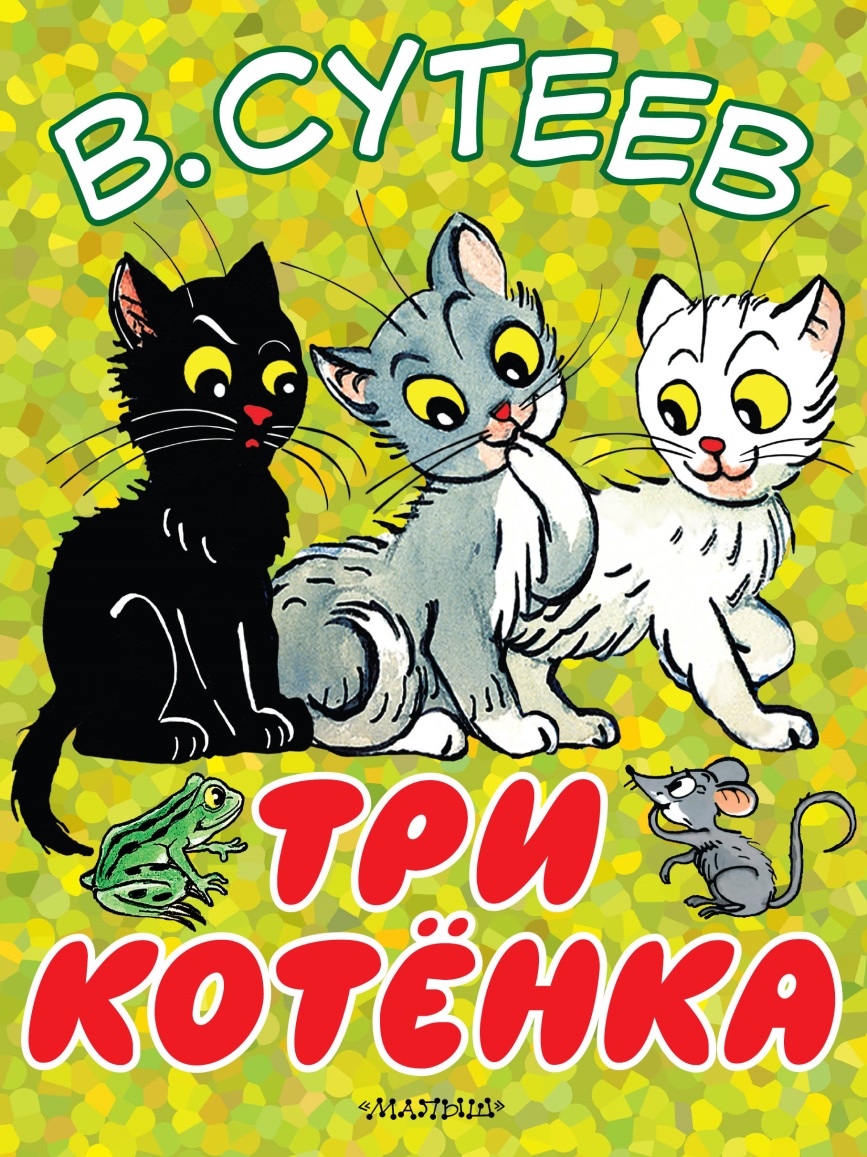 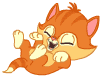 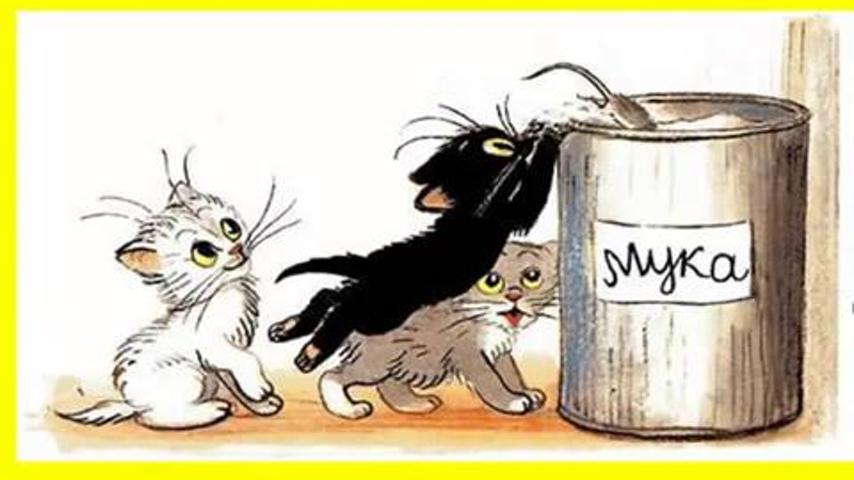 Кто помог животным в сказке «Под грибом» узнать, почему под грибом сначала одному муравью было тесно, а потом пятеро животных смогли под ним 
             уместиться?
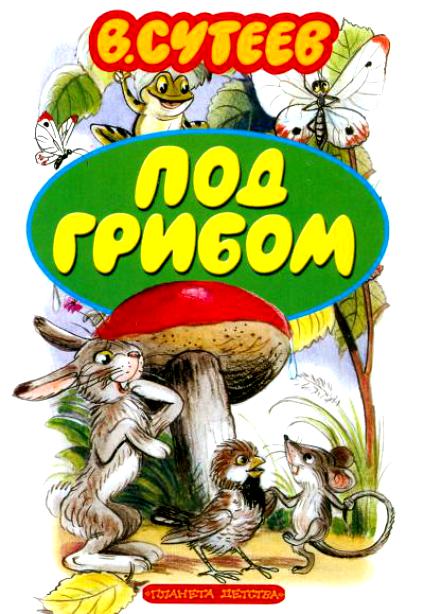 лягушка
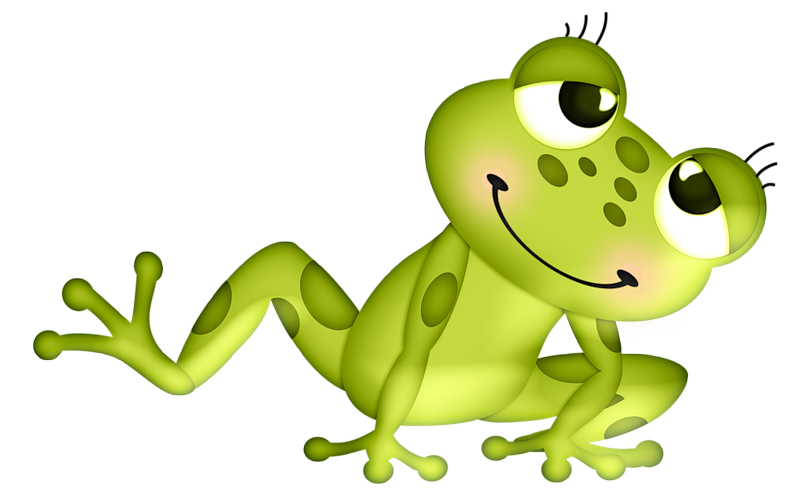 Какой герой сказки однажды услышал «Мяу» и решил узнать, кто же его разбудил?
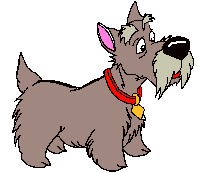 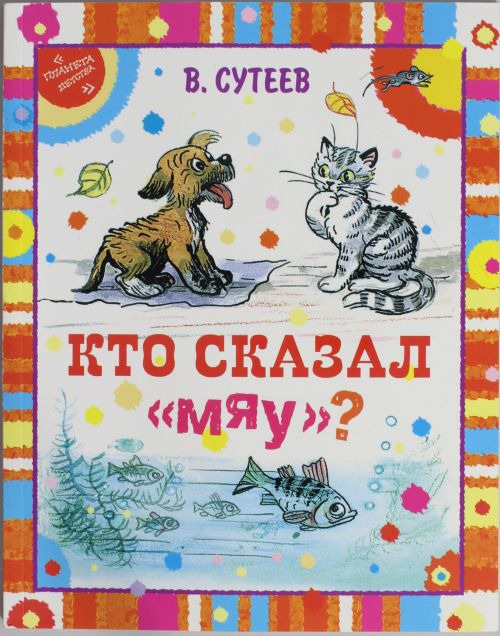 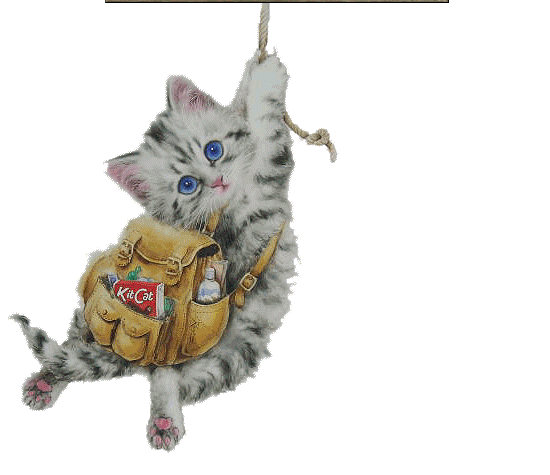 щенок
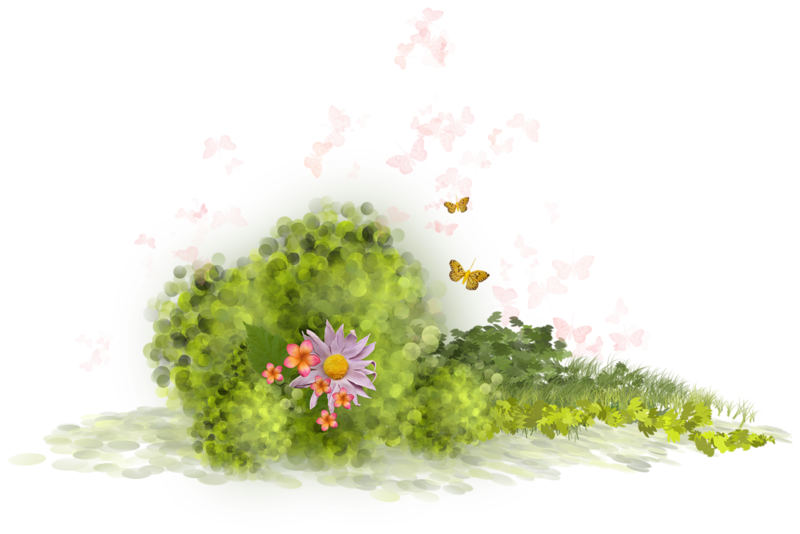 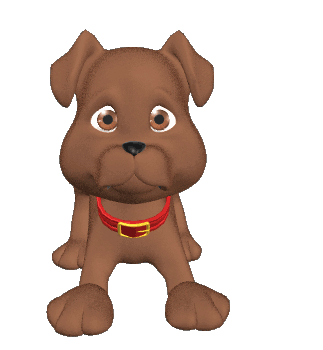 Этот герой сказки не умел плавать и однажды чуть не утонул, но утенок его спас.
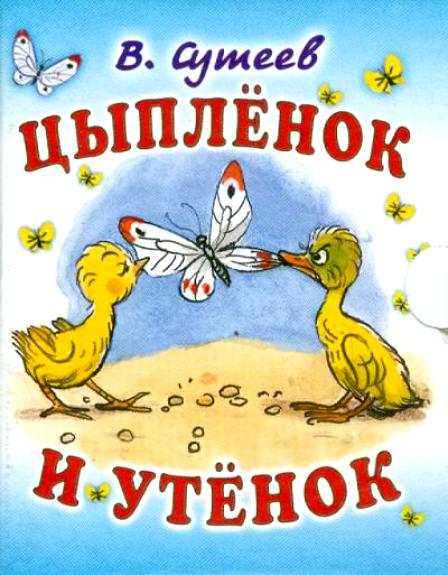 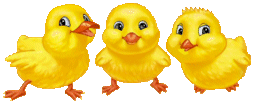 цыпленок
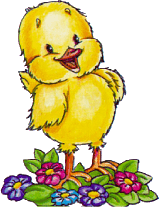 Почему заяц смог убежать от волка?
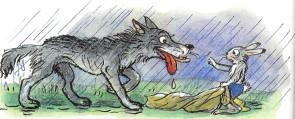 он накинул на волка пустой мешок
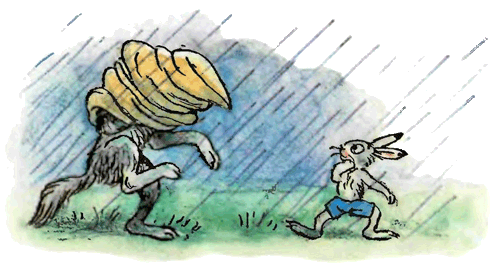 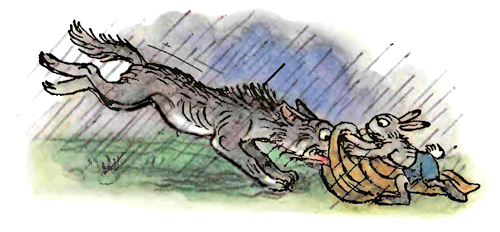 Что не понравилось главной героине в сказке «Капризная кошка» в домике, который для нее нарисовала девочка?
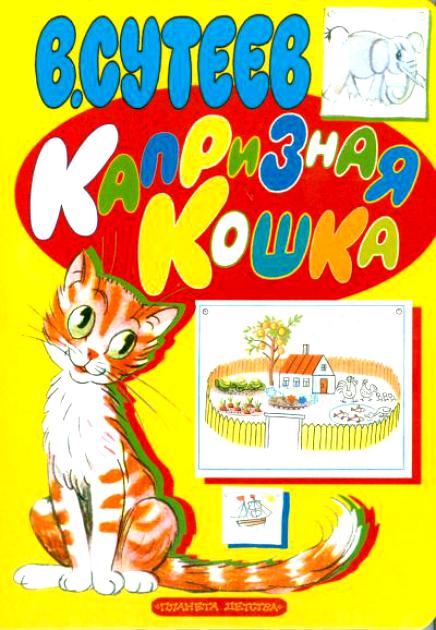 ей не понравилось то, что сторожить ее домик будет собака
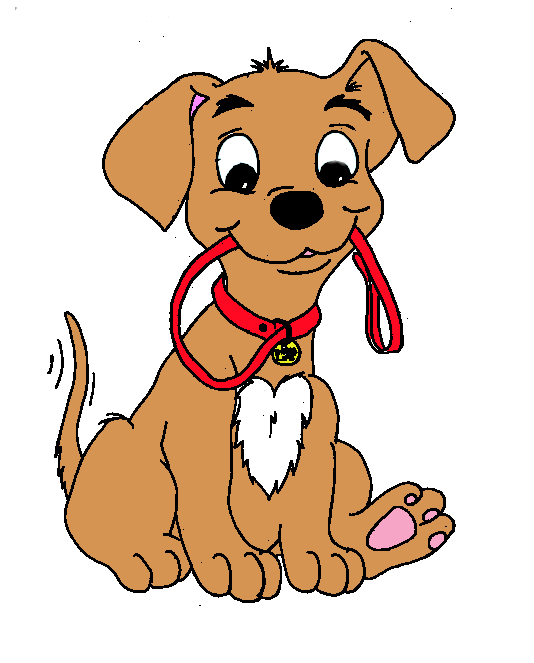 Как палочка-выручалочка 
помогла зайцу?
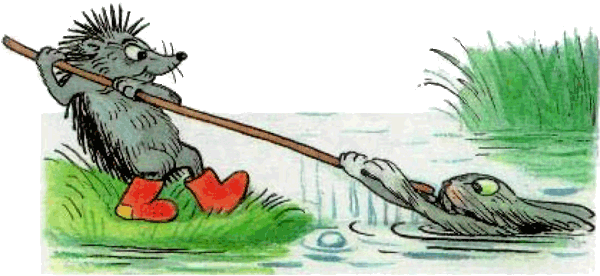 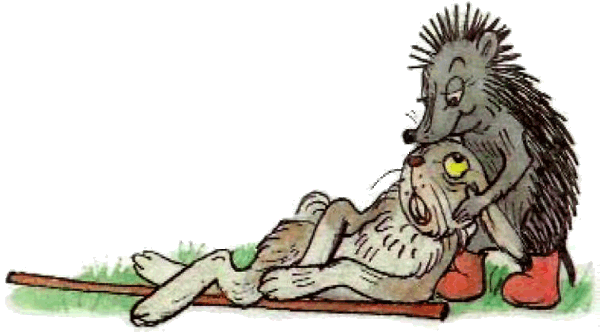 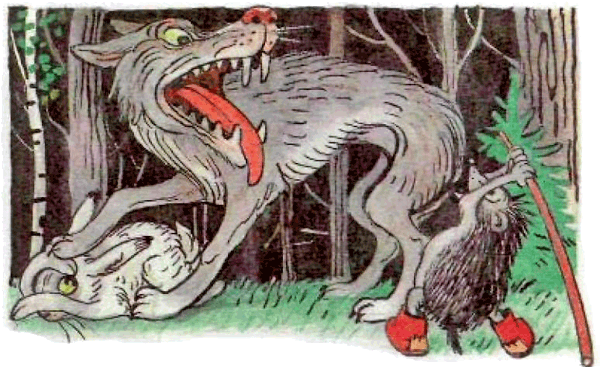 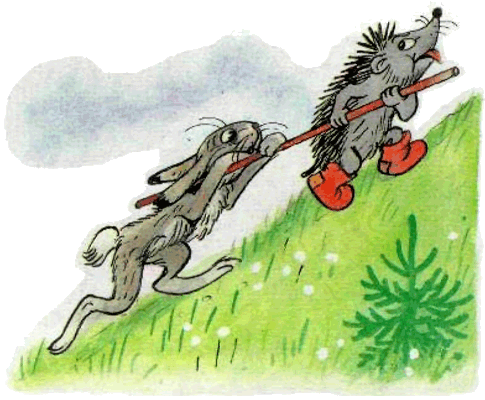 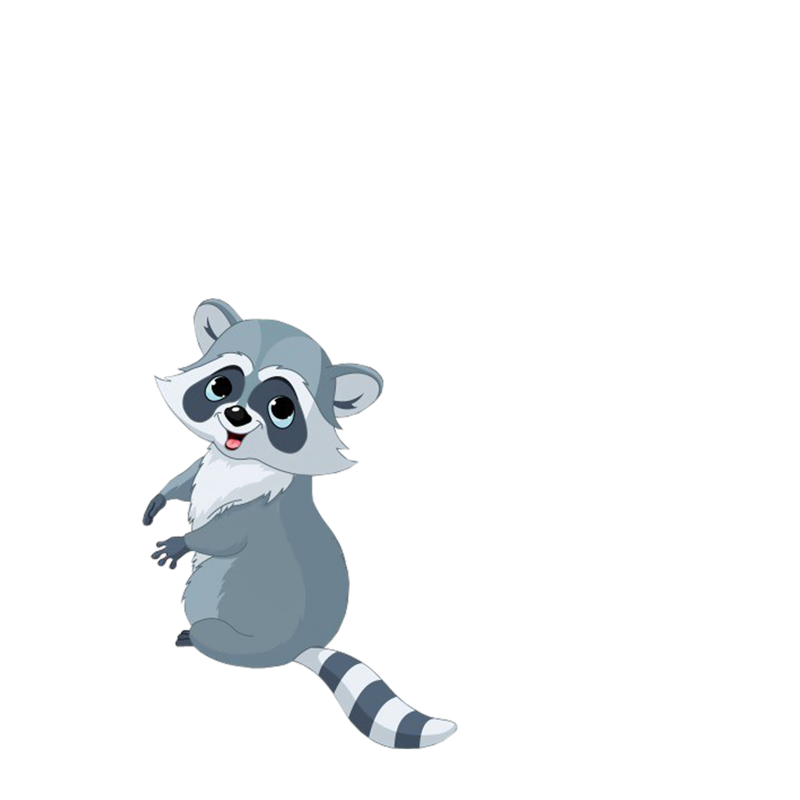 Узнай сказку по иллюстрации:
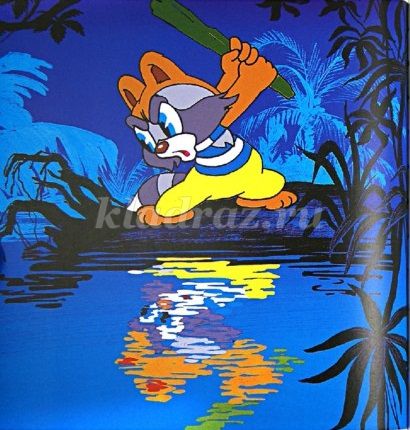 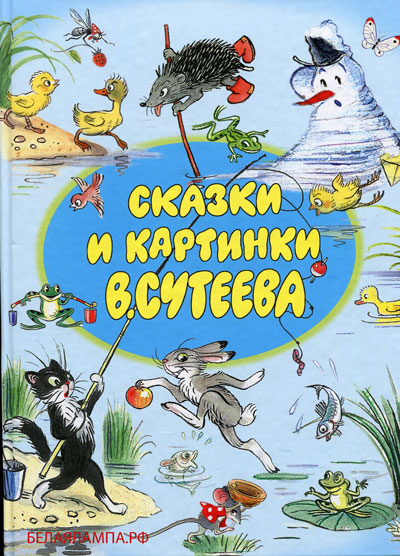 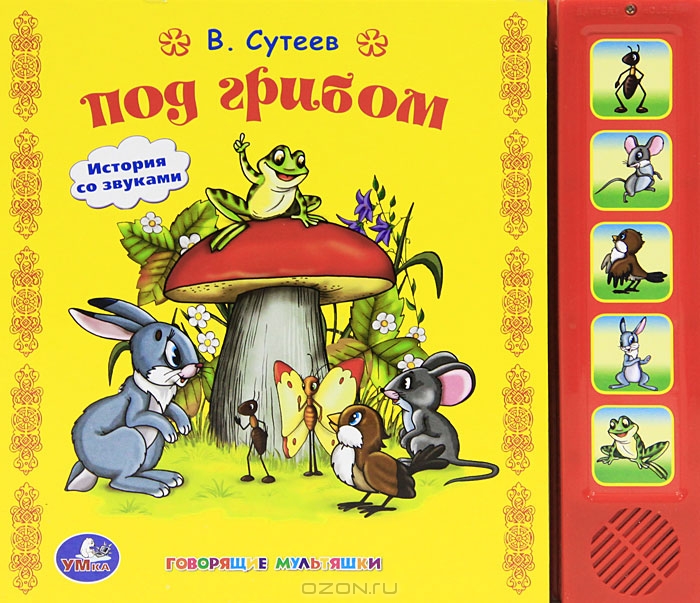 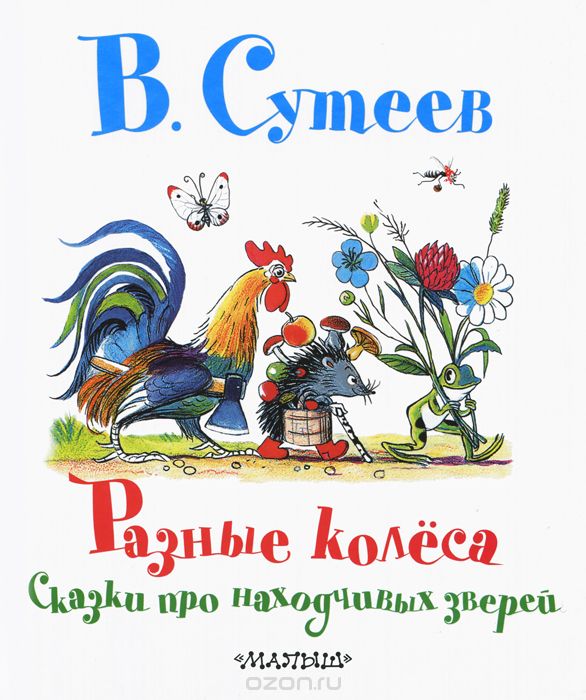 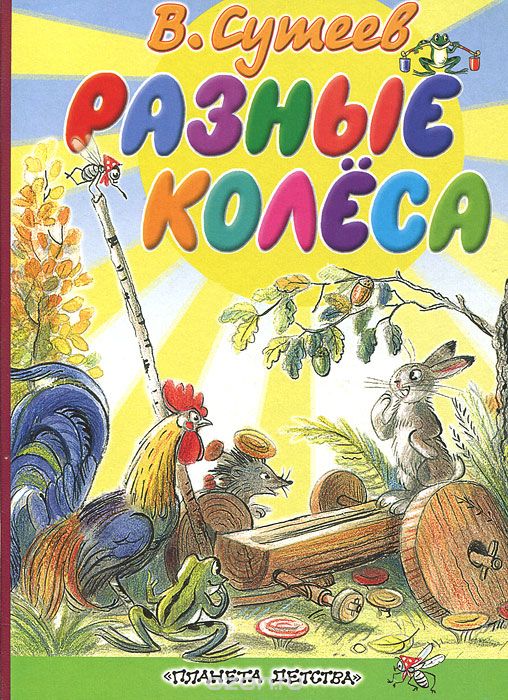 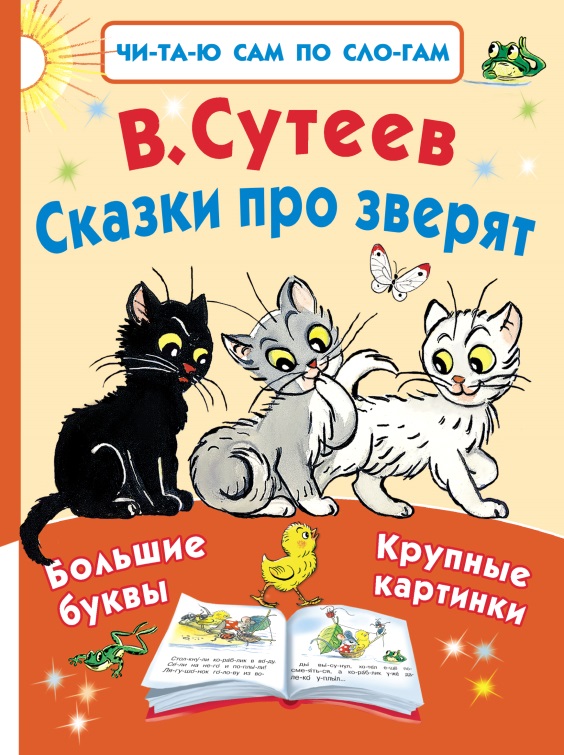 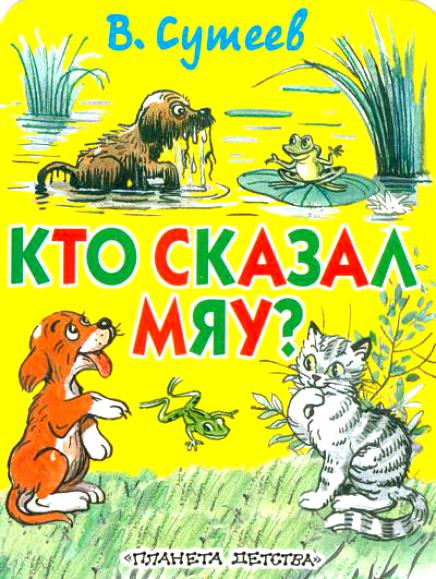 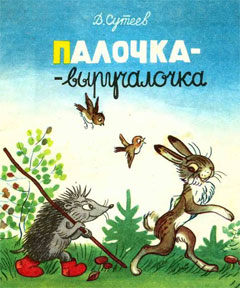 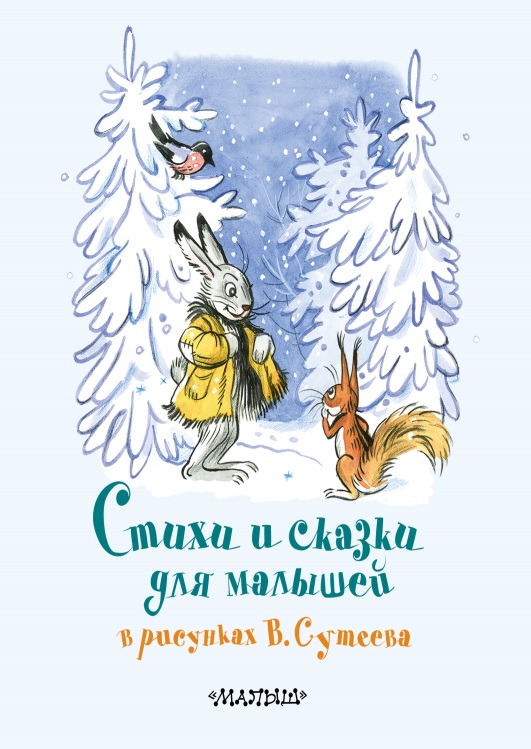